Dober dan, navihančki!
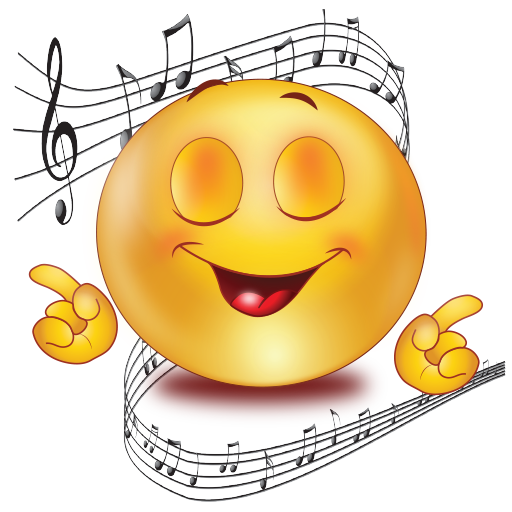 SPET SMO SKUPAJ!
KAKO PREŽIVLJATE 
DOOOLGE DNEVE?
TUDI S PESMICAMI?
SONCE, KLJUB POMLADI 
ŠE NI POVSEM TOPLO
PA VENDAR JE TUKAJ ŽE POMLAD.
ZATO BOMO DANES NAJPREJ ZAPELI PESMICO POMLADI, DA NAS ČIMPREJ POZDRAVI Z VSO SVOJO
LEPOTO
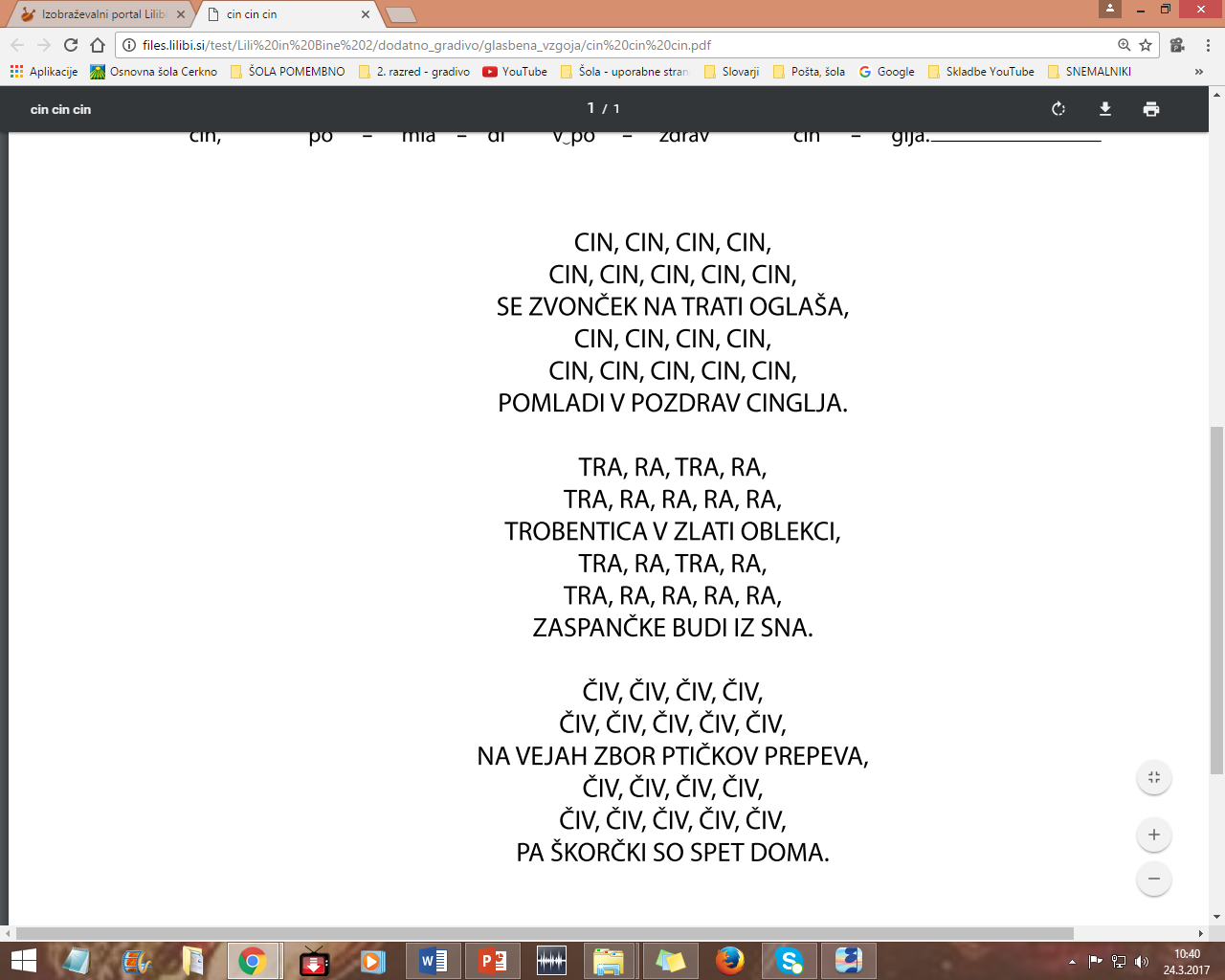 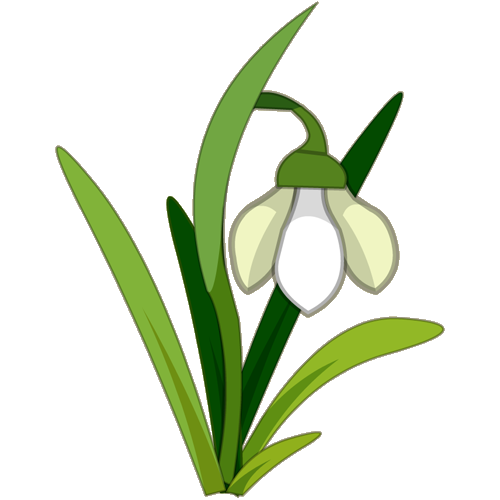 PRISLUHNI PESMICI, 
SLEDI BESEDILU,
NATO PESMICO 
OB POSNETKU ZAPOJ.
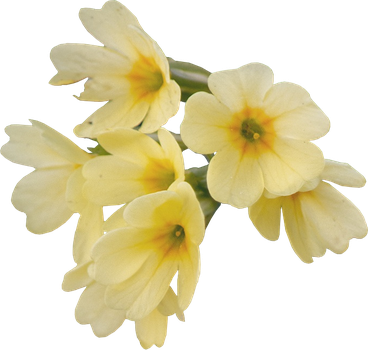 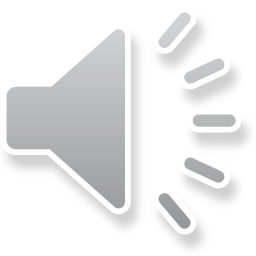 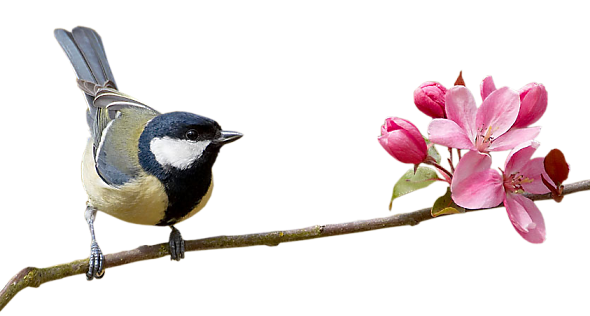 TI JE USPELO ZAIGRATI PESMICO O MAMICI NA SPLETNI KLAVIR?

ČE TI GRE DOBRO, LAHKO DANES POSKUSIŠ ZAIGRATI TUDI PESMICO VESELA POMLAD

X X C X 
X X P C X
P O O P Z P O P X 
X X C X 
X X P C X
P O O C X Z P
TUDI DANES TI SVETUJEM, 
DA SI TE ČUDNE ČRKE PREPIŠEŠ NA POSEBEN LIST

https://www.onlinepianist.com/virtual-piano
DOMAČA NALOGA
V ZVEZEK  NAPIŠI NASLOV PESMICE 
VESELA POMLAD

POZORNO PREBERI BESEDILO VSAKE KITICE.
POD NASLOV NARIŠI TRI SLIČICE:

PRVA NAJ PREDSTAVLJA ZVONČKA, KI CINGLJA POMLADI
DRUGA TROBENTICO V ZLATI OBLEKICI IN
TRETJA PEVSKI ZBOR PTIČKOV.

ČE ŽELIŠ, LAHKO SVOJ IZDELEK S POMOČJO STARŠEV FOTOGRAFIRAŠ IN MI FOTOGRAFIJO POŠLJEŠ NA NASLOV. VESELA BOM VSAKEGA POMLADNEGA PRIZORČKA IZ VAŠIH ZVEZKOV.
glasbena.umetnost@gmail.com
SREČNO, NAVIHANČKI!





UČITELJICA VANJA
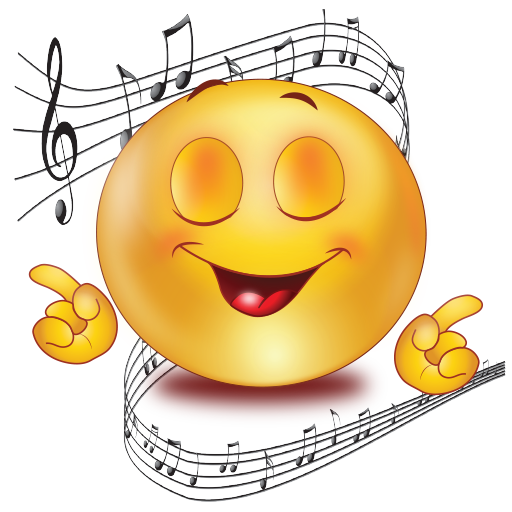